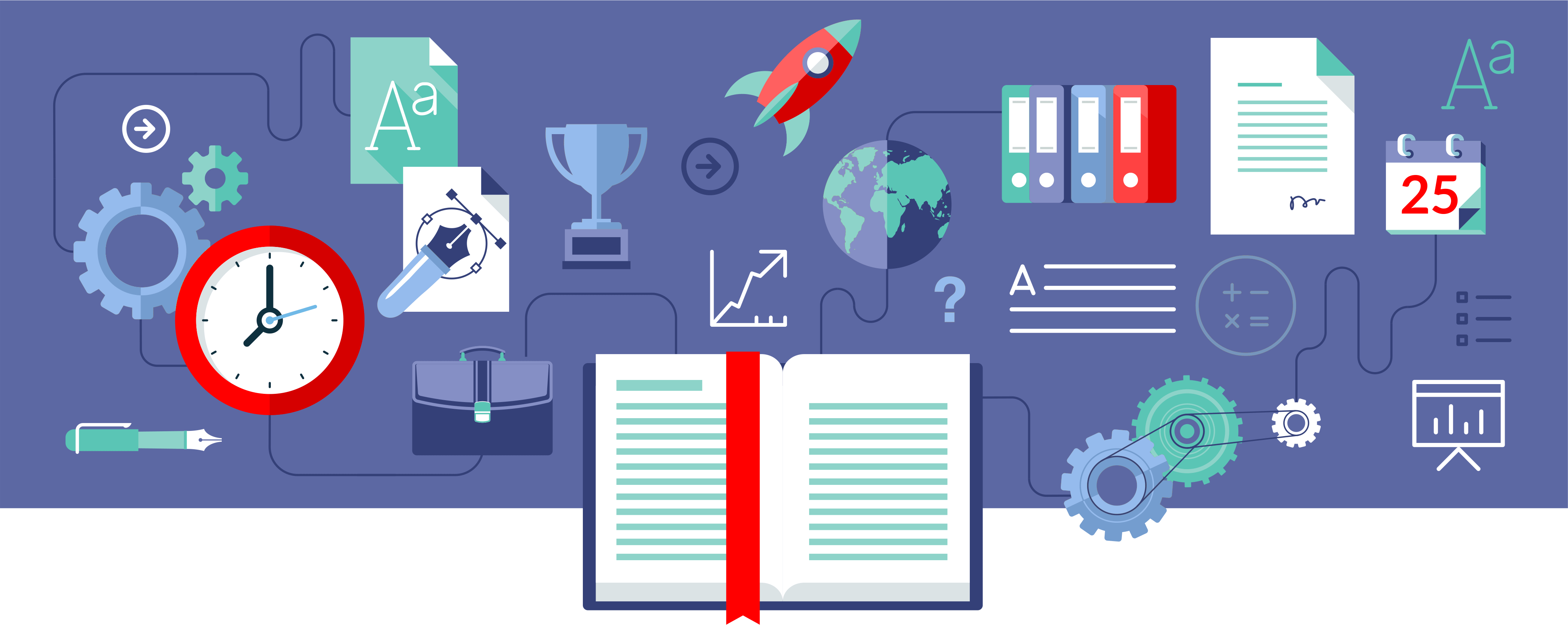 Тенденции и перспективы рынка учебной литературы
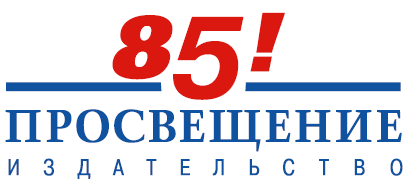 Основные изменения в образовании в 2014 г. и их влияние на рынок
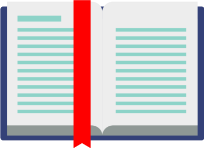 2
Основные изменения в образовании в 2014 г. и их влияние на рынок
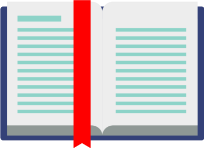 3
Пока благоприятная демографическая ситуация: рост кол-ва детей в системе ДОО и НОО
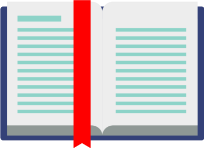 Динамика кол-ва детей дошкольного возраста, млн. чел.
Динамика кол-ва детей школьного возраста, млн. чел.
4
*Прогноз демографии был построен на основе данных Росстата
Прогноз кол-ва ОО и наполняемости классов до 2020 г.: сокращение числа школ приведет к росту наполняемости классов
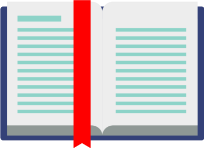 Прогноз кол-ва ОО и наполняемости классов
5
Динамика и прогноз государственных и частных расходов в общее образование 1-11 классы в России в 2011-2020 гг.
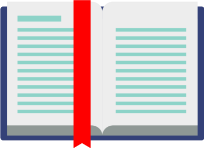 В т.ч. расходы родителей на нужды школы – 84 млрд руб. в 2014 г.
Окончание ФП МРСО в 2013 г.
В т.ч. расходы родителей на дополнительную учебную литературу – 45 млрд руб.
Сумма на поддержание учебного процесса (оборудование, биб. фонды и т.д.) (10%), 
млрд. руб.
10%
* Ежегодный рост объема гос. финансирования  дан с учетом роста численности учащихся и запланированного роста ВВП
6
Динамика и прогноз государственных и частных расходов в Дошкольное образование в России в 2011-2018 гг.*
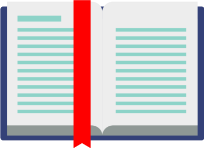 Спад за счет окончания финансирования мероприятия «Ликвидация очередей в ДОУ»
* С учетом государственных программ. В данном прогнозе доля родительских расходов на содержание и уход ребенка в ДОУ остается неизменной (не более 20% от норматива на содержание и уход ребенка).
** По данным пояснительной записки к постановлению Правительства РФ  «О порядке предоставления и распределения субсидий из федерального бюджета бюджетам субъектов РФ на модернизацию региональных систем дошкольного образования». Расчет распределения средств по годам был основан на плане мероприятий («дорожная карта») «Изменения в отраслях социальной сферы, направленные на повышение эффективности образования и науки» от 30.12.2012 № 2620-р. За основу была взяты данные по потребности в увеличении числа мест в дошкольном образовании с учетом корректировки на ежегодное увеличения численности детей (2013 - 319 тыс. мест, 2014 г. – 445 тыс. мест, 2015 г. – 416 тыс. мест).
7
Федеральный перечень учебников: кол-во издательств и среднее кол-во учебников на издательство
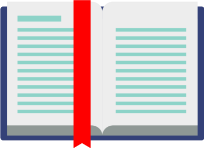 Кол-во издательств и  среднее кол-во учебников на 1 издательство
Кол-во новых и исключенных 
издательств из ФП
8
Федеральный перечень учебников: ТОП 10 издательств* по количеству учебников
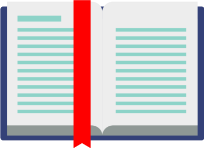 9
* На основании нового ФП 2014/2015
Рынок учебной литературы – основной источник роста всего книжного рынка
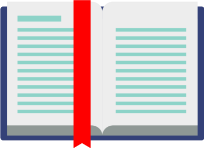 Динамика книжного рынка по сегментам, млн. экз.
Структура рынка по сегментам, %
10
10
10
* На основе данных РКП в тиражах
ТОП-20 издательств по объему выпущенной УМЛ в 2013 г.*
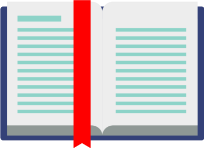 * - по данным РКП по УМЛ для ОО (за исключением аудио- и электронной продукции, карт и атласов)
11
От учебно-методического комплекса  
к комплексному продукту
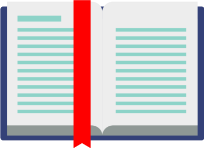 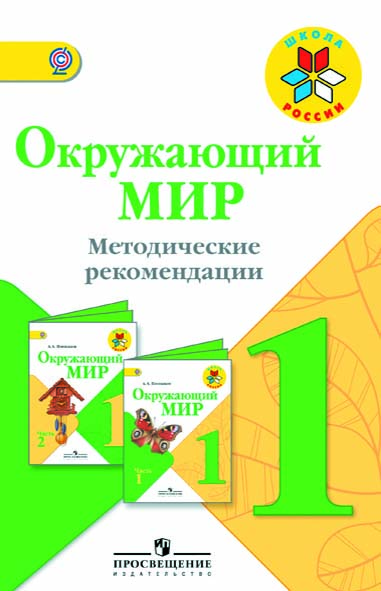 Учебно-методический комплекс «Просвещение»
Образовательный комплекс «Просвещение»
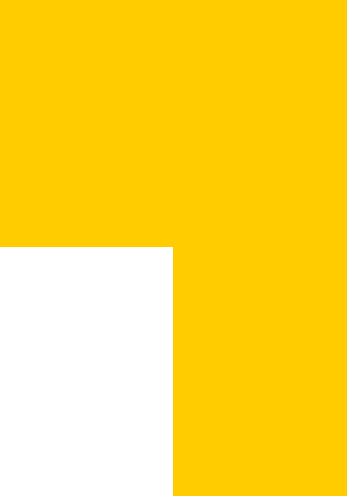 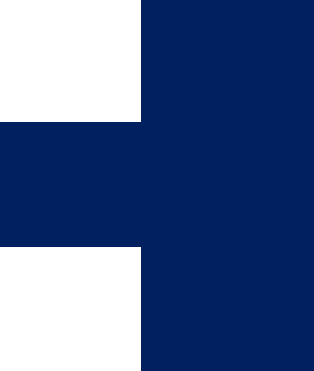 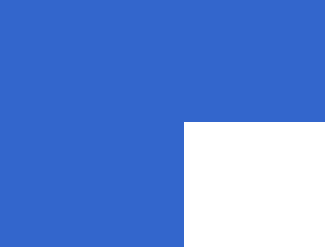 Учебно-
методическая и
художественная
литература
Электронный
Учебник
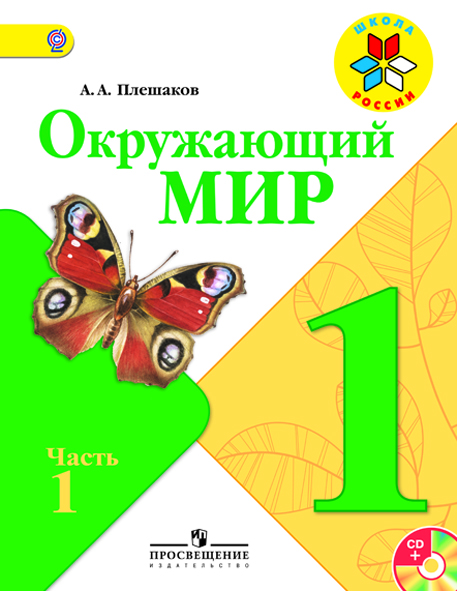 Игровое и учебное
оборудование
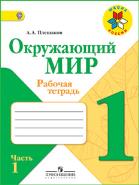 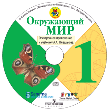 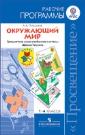 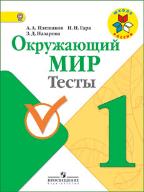 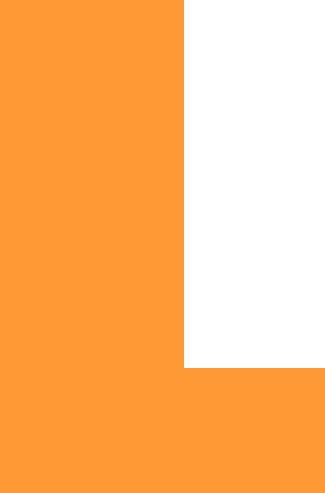 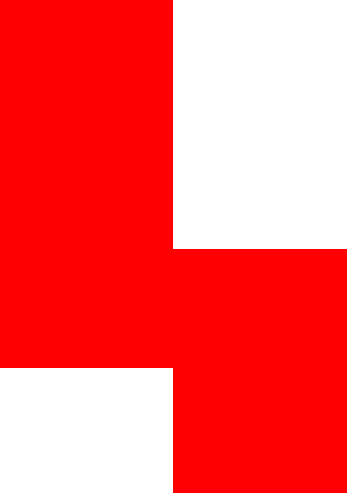 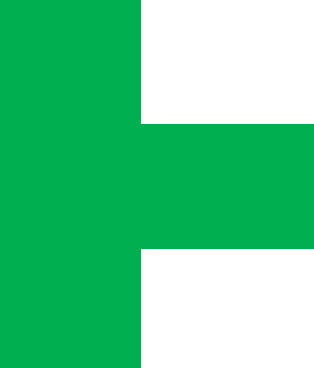 УЧЕБНИК С ЭП
+
УЧЕБНЫЕ ПОСОБИЯ ДЛЯ УЧАЩИХСЯ, функционально разработанные под решение определенной педагогической задачи
+
МЕТОДИЧЕСКИЕ ПОСОБИЯ ДЛЯ УЧИТЕЛЯ,
несущие новый функционал 
+
ОНЛАЙН СЕРВИСЫ
Дистанционное
 обучение
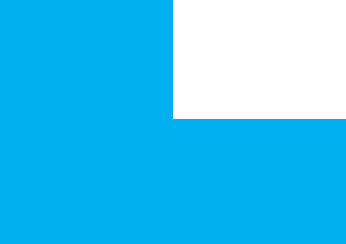 Повышение квалификации
Мебель для ДОУ и школ
Контрольно-диагностические материалы
12
[Speaker Notes: Повышение квалификации Дистанционное обучение педагогов через проект Школа Цифрового века совместно с «1-ое сентября»]
Цель - общекультурное, личностное и познавательное развитие обучающихся, обеспечивающее такую ключевую компетенцию образования как «научить учиться»
Дошкольное образование



Начальное общее образование



Основное общее образование



Среднее общее образование
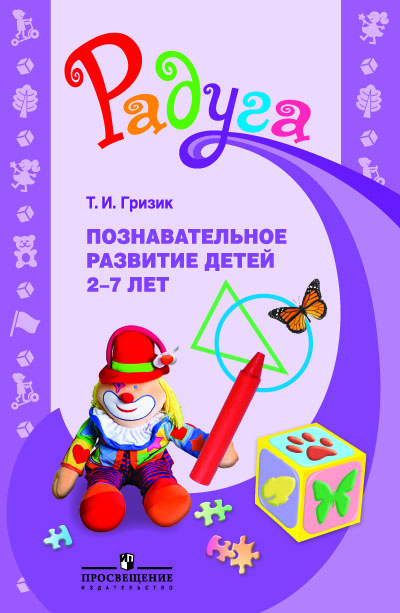 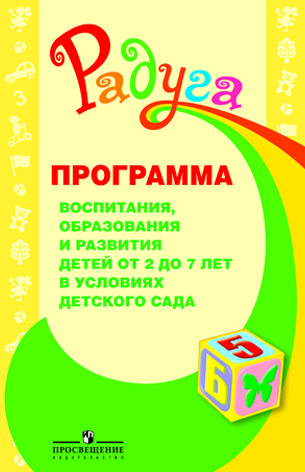 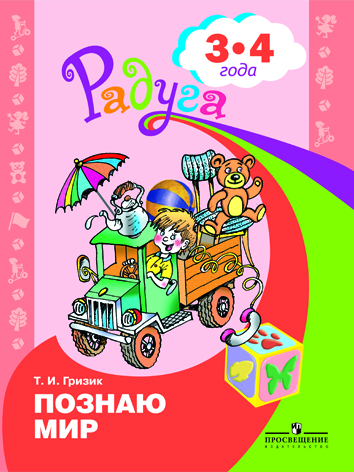 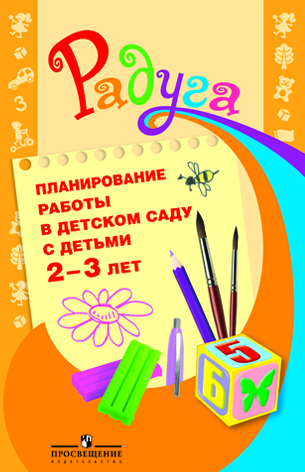 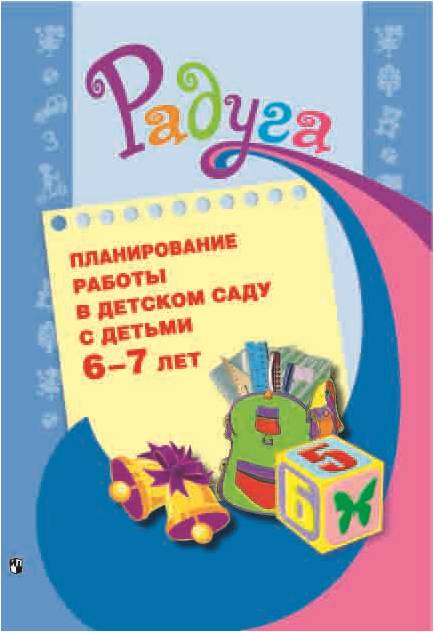 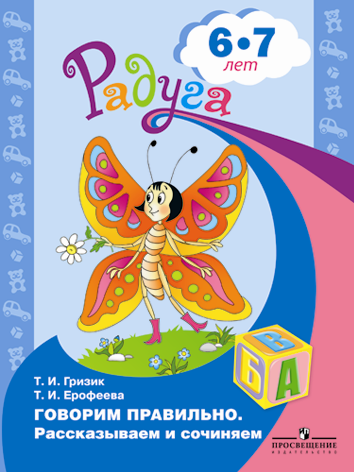 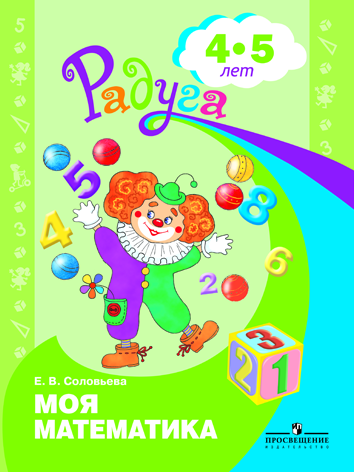 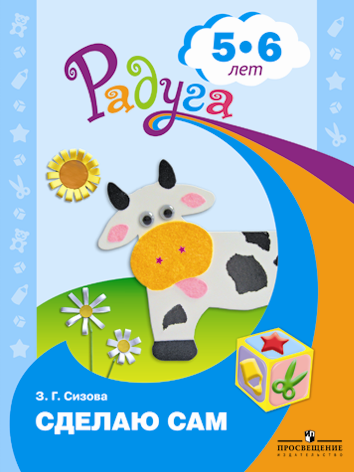 ИОС
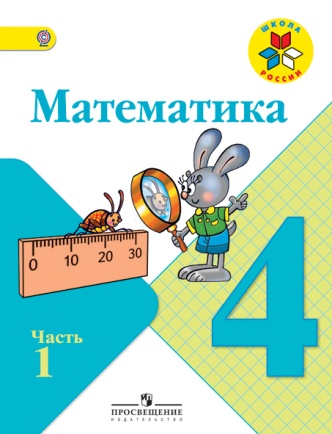 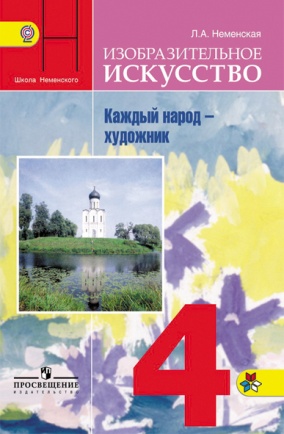 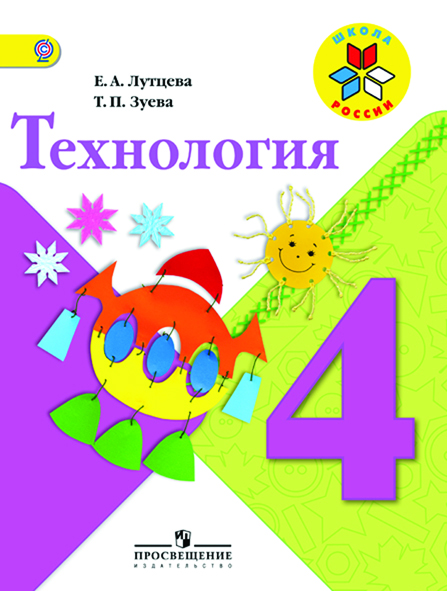 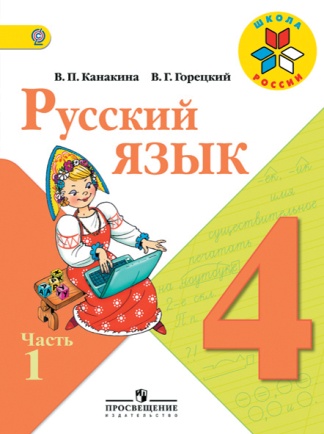 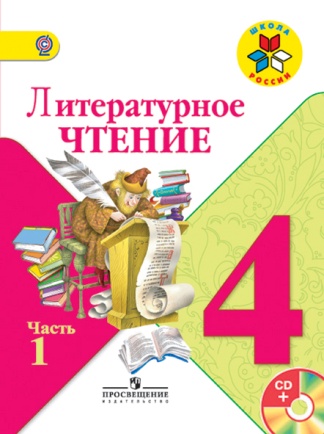 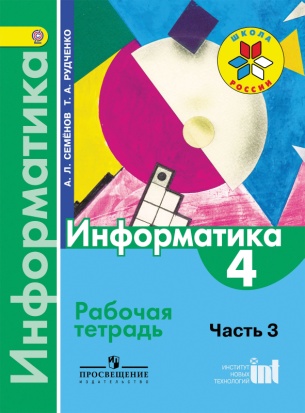 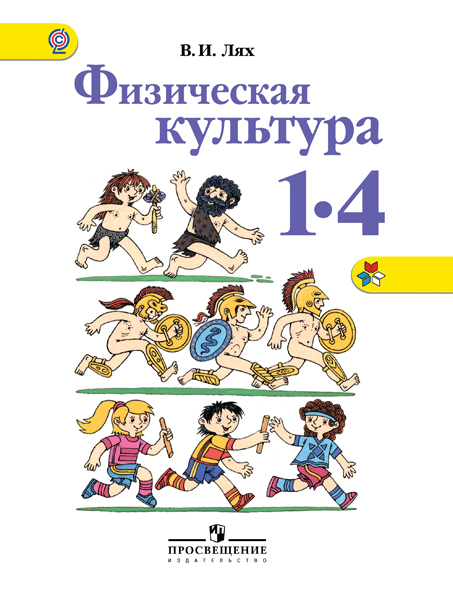 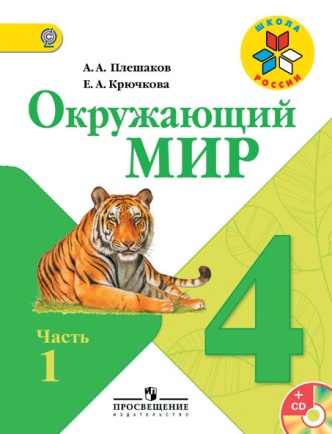 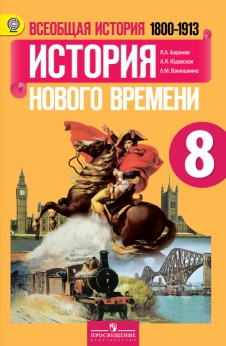 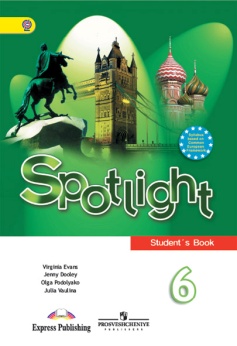 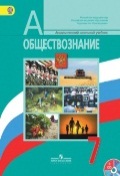 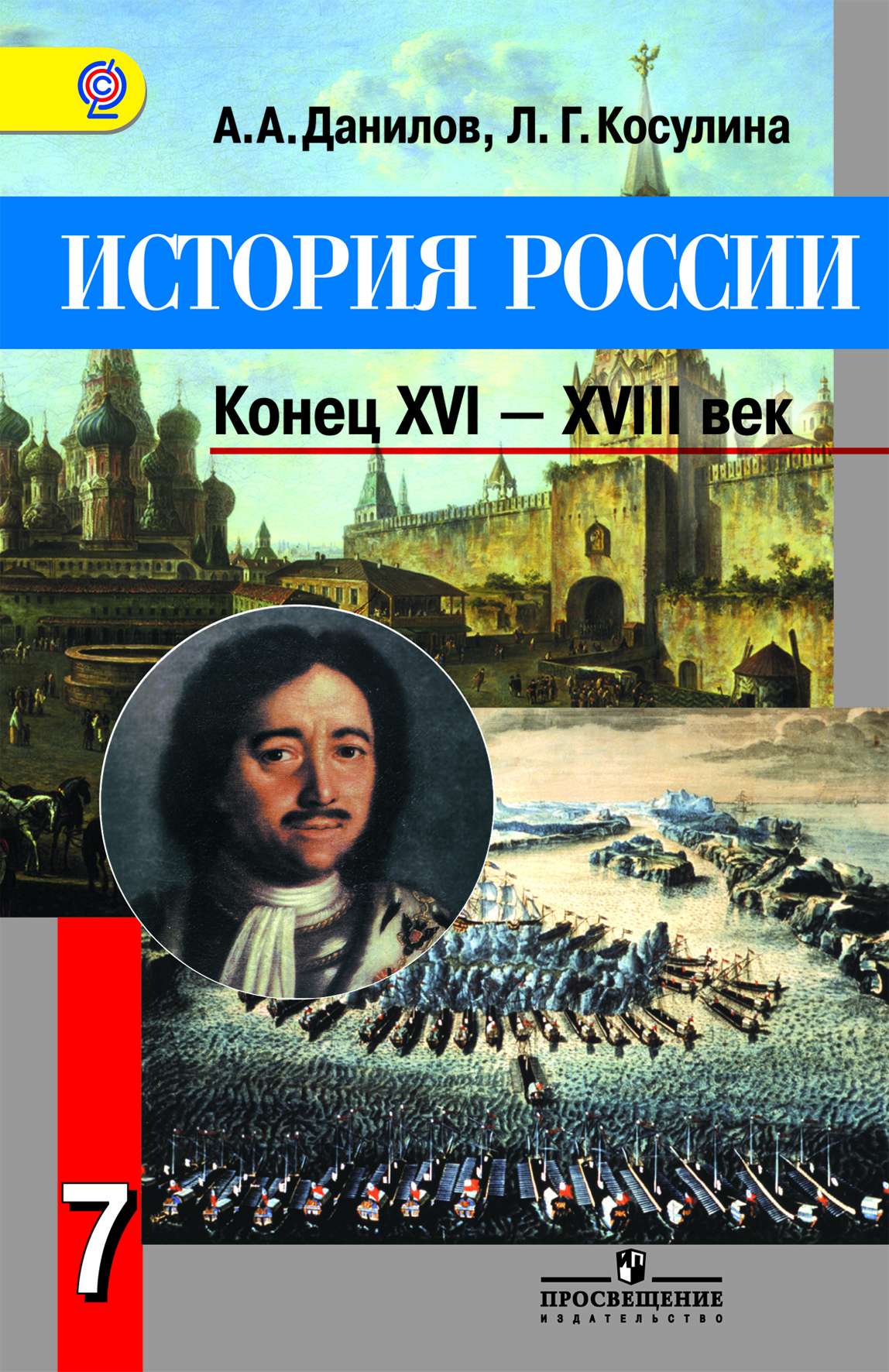 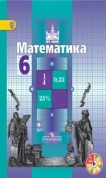 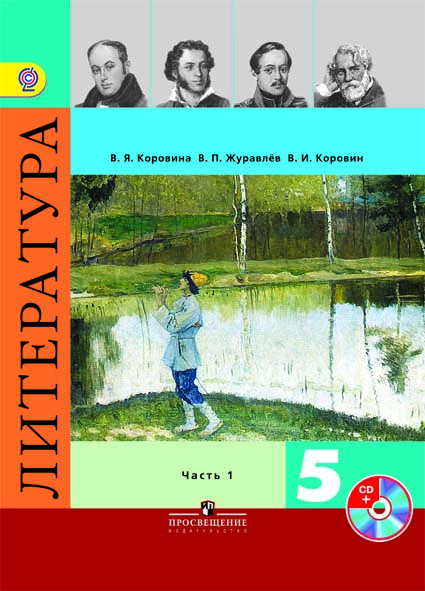 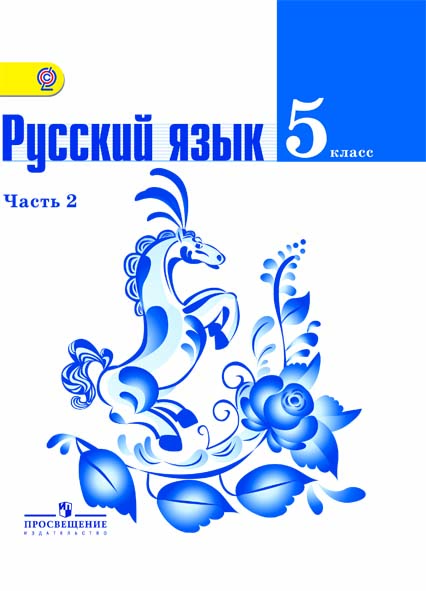 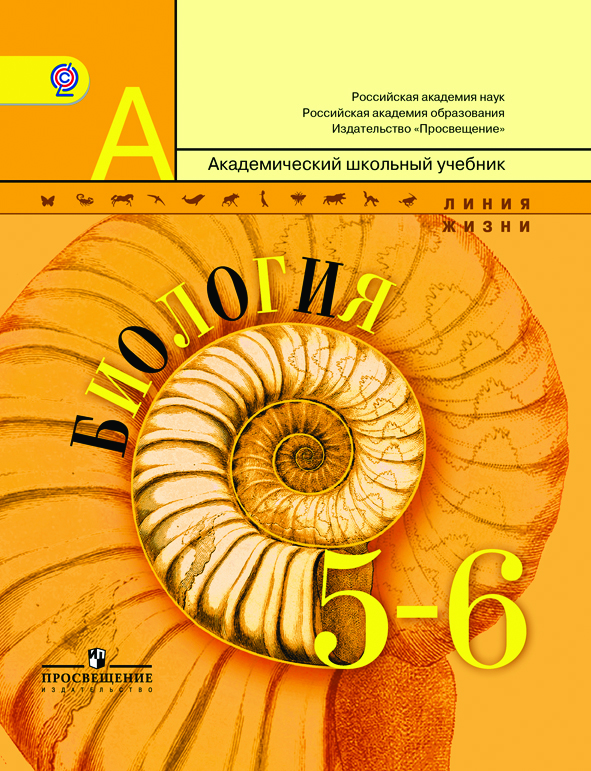 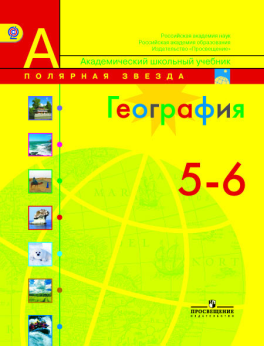 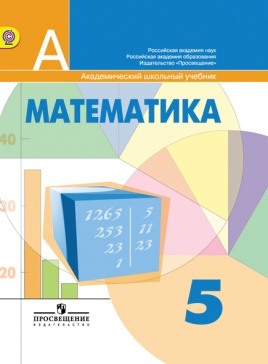 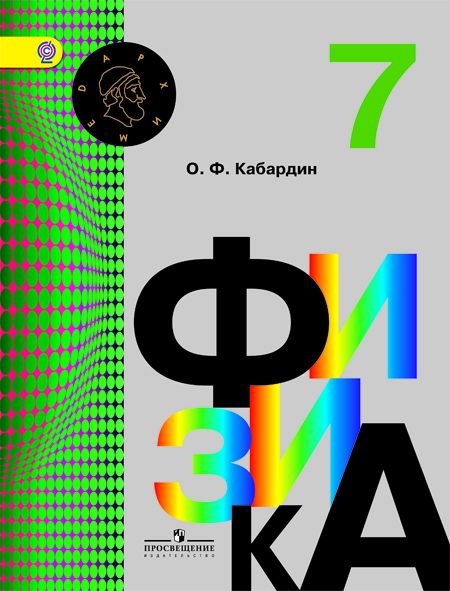 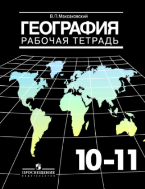 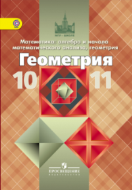 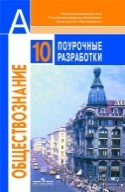 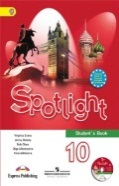 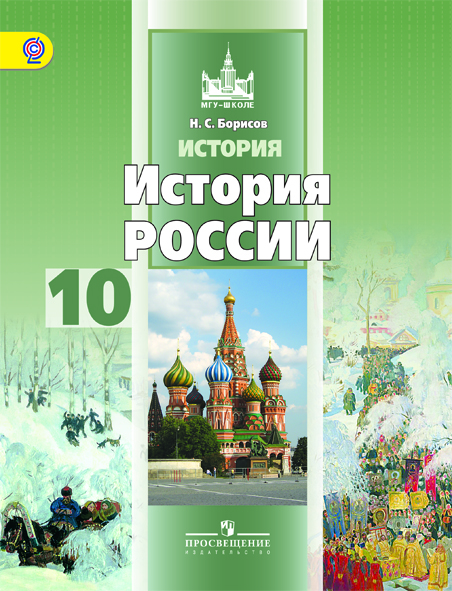 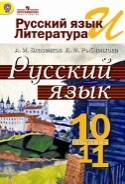 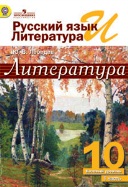 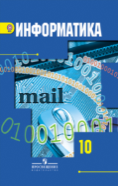 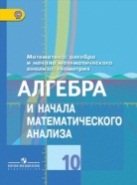 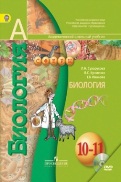 Результат –  становление и развитие учебной самостоятельности обучающихся
13
[Speaker Notes: Инновационное мышление, мобильность, самостоятельность, умение находить ресурсы для оперативного решения нестандартных задач – наиболее востребованные качества личности специалистов на рынке труда. Поэтому сегодня Федеральный государственный образовательный стандарт (ФГОС) ориентирует школу на формирование у обучающихся такой ключевой компетенции как «научить учиться». Становление и развитие учебной самостоятельности обучающихся – главная задача учителя. Системно-деятельностный подход – методологическая основа ФГОС - обуславливает такие новые виды деятельности учителя, как вовлечение обучающихся в учебную деятельность с акцентом на осознание “смыслов” и использование знаний, формирование у обучающихся способности к решению всех классов учебных задач, сочетание индивидуальной работы с работой в парах и группах, индивидуализация и персонификация учения, дифференциация требований, интеграция, перенос знаний, оценивание достижений планируемых результатов – личностных, метапредметных, предметных. Согласно ФГОС в каждой школе должна быть создана информационно-образовательная среда (ИОС), развивающая школьников. Процесс освоения ФГОС постепенно охватывает всю школу -  с 1 сентября 2015 года уже пятые классы всех школ России переходят на ФГОС. 
Издательство «Просвещение» идёт в ногу со временем, обеспечивая качественное наполнение ИОС школ России. Для каждого уровня образования – дошкольного, начального, основного и среднего – мы подготовили не только программно- и учебно-методические комплексы, но и создали продукты, помогающие педагогам реализовывать инновационные практики. 
УМК ИП сегодня - рабочий инструмент для:  
успешной организации продуктивной деятельности обучающихся в условиях  реализации ФГОС ОО;
развития профессиональных компетентностей учителя;
навигатор в поиске новых приемов и форм работы; 
гарант достижения образовательных результатов ООП ОО.

Образовательные комплексы издательства направлены на:
создание условий развития детей, открывающих возможности для их позитивной социализации, личностного развития, развития инициативы и творческих способностей на основе сотрудничества со взрослыми и сверстниками и соответствующим возрасту видам деятельности; создание развивающей образовательной среды (ИОС, Пред-простр.среды), которая представляет собой систему условий социализации и индивидуализации детей.]
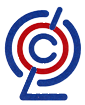 Информационная образовательная среда
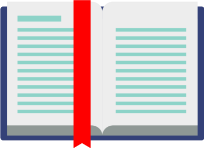 ЛЕГКО УЧИТЬ, ЛЕГКО УЧИТЬСЯ!
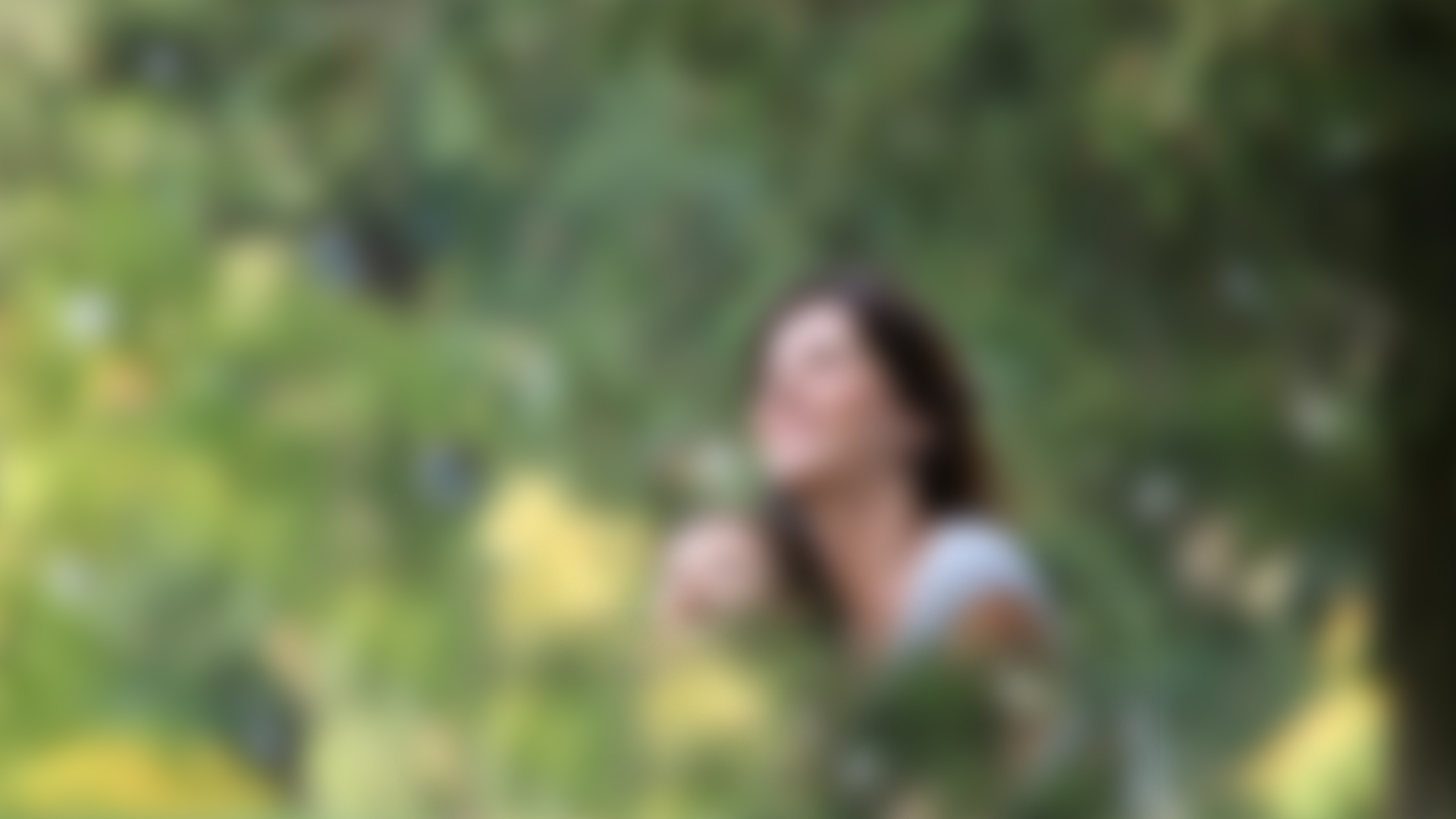 Цель проекта – 
формирование способов работы учителя и ученика в электронной образовательной среде.
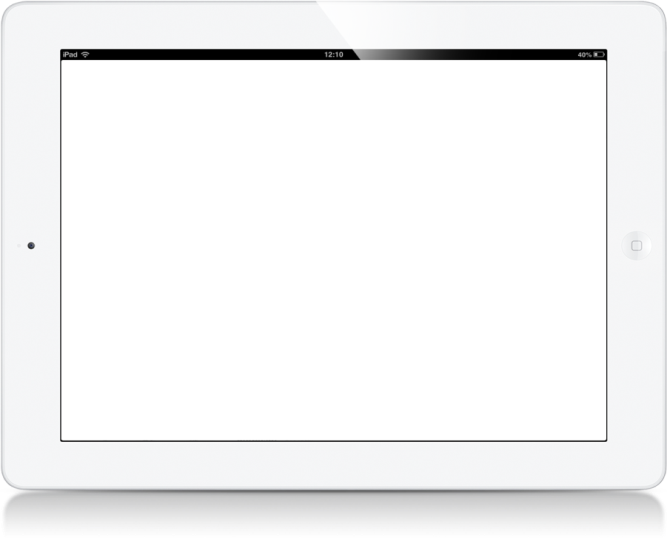 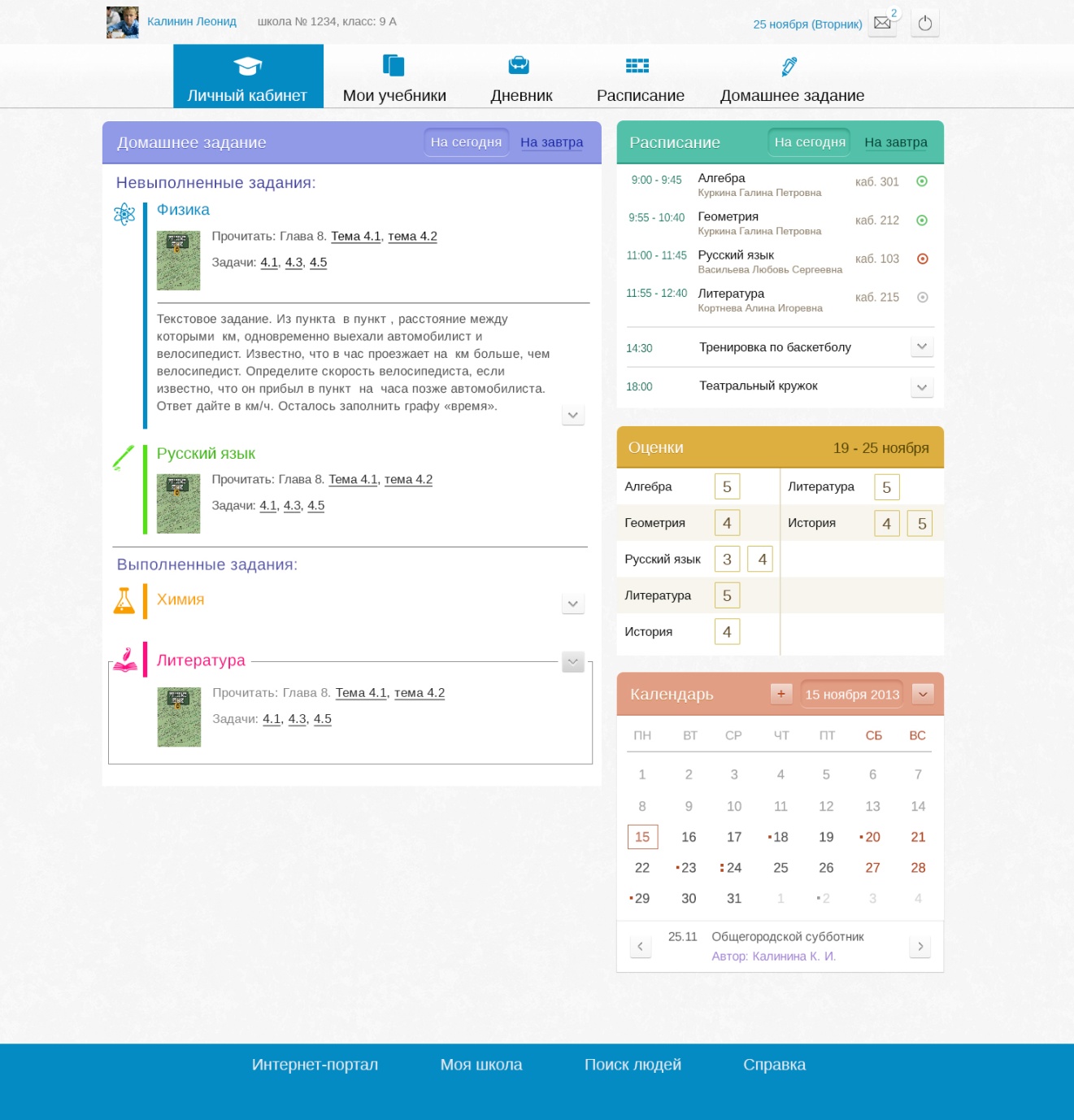 14
[Speaker Notes: Вопрос заинтересованности и мотивации к обучению стоит остро. Учителю сложно конкурировать с youtube или социальными сетями, которые набирают популярность среди учеников с самых младших классов. Уже год издательство работает над проектом, который вовлекает и учителей и учеников в интересную информационную образовательную среду. Этот проект носит название «Мотивирующая образовательная среда». Говоря современным языком это социально-образовательная сеть, где происходит не только тематическое общение и работа по предмету учеников и учителей, учителей друг с другом, но создается своя академическая история. Когда учитель и ученик работают в электронным учебником, результаты работы заносятся в электронный дневник и журнал. Когда родитель может задать вопрос учителю, посмотреть, что успел выполнить ребенок и где ему может потребоваться помощь. Когда учителя могут обмениваться своими наработками, изучать лучшие практики, повышать квалификацию
Этот проект стартует с 01 сентября в шести московских школах. Почти 2500 учеников и учителей впервые в России так массово попробуют себя в реализации электронного обучения (273 ФЗ «Закон об образовании») с привлечением качественного образовательного контента, а именно электронных учебников Издательства.]